Государственное бюджетное учреждениедополнительного профессионального образования«Челябинский институт переподготовки и повышения квалификации работников образования»Кафедра  специального (коррекционного) образования
Современные образовательные технологии как эффективный инструмент достижения планируемых результатов у обучающихся с ограниченными возможностями здоровья
                                                                                                                                                                               
Бабухина Анна Викторовна,
доцент кафедры начального образования,  к.п.н.  
                                                                                                                                                                 

                                                                                                                                                                                   Научный руководитель:
Скрипова Надежда Евгеньевна,
Заведующий кафедрой начального образования, 
доцент, к.п.н. 




       Челябинск, 2018
Методология исследования
Цель: проанализировать современные образовательные технологии обучения смысловому чтению детей с ограниченными возможностями здоровья, а в частности, с задержкой психического развития
Объект - процесс обучения смысловому чтению детей с ЗПР
Предмет - обучение смысловому чтению младших школьников с задержкой психического развития посредством эффективных современных технологий Гипотеза - предполагаем, что реализация современных образовательных технологий в обучении смысловому чтению наиболее актуальна в условиях ФГОС НОО с целью достижения учащимися с задержкой психического развития планируемых результатов освоения адаптированной образовательной программы
Задачи:
Выявить составляющие психофизиологические характеристики категории детей с ЗПР
Определить механизмы нарушений смыслового чтения детей с ЗПР в образовательном процессе
Определить средства формирования смыслового чтения у младших школьников с задержкой психического развития
 Проанализировать передовой педагогический опыт и систематизировать современные образовательные технологии обучения смысловому чтению для достижения планируемых результатов у обучающихся с ЗПР
Проанализировать особенности оценки читательских компетенций обучающихся с задержкой психического развития, представленные в Методических рекомендациях «Текущий контроль успеваемости и промежуточная аттестация в начальной школе», включенных в региональную модельную образовательную программу начального общего образования Челябинской области
ГЛАВА 1. ТЕОРЕТИЧЕСКИЕ И МЕТОДОЛОГИЧЕСКИЕ ОСНОВЫ ИЗУЧЕНИЯ СМЫСЛОВОГО ЧТЕНИЯ У МЛАДШИХ ШКОЛЬНИКОВ С ЗАДЕРЖКОЙ ПСИХИЧЕСКОГО РАЗВИТИЯ
Варианты реализации программ

 7.1. от практически нормально развивающихся, испытывающих временные и относительно легко устранимые трудности. К данной категории относятся обучающиеся, способные при специальной поддержке на равных обучаться совместно со здоровыми сверстниками

7.2.  до обучающихся с выраженными и сложными по структуре нарушениями когнитивной и аффективно-поведенческой сфер личности. К данной категории относятся обучающиеся, нуждающихся при получении начального общего образования в систематической и комплексной (психолого-медико-педагогической) коррекционной помощи
Принципы коррекционно-развивающего обучения 
(по Е.Д. Худенко)

Принцип развития динамичности - организация восприятия на высоком уровне трудности для развития механизма компенсации различных психических функций в процессе обработки информации

Принцип продуктивности - организация обучения для развития механизма самостоятельного поиска, выбора и принятия решения
 
Принцип развития и коррекции высших психических функций и психических процессов 

Принцип мотивации к учению ориентирует на добровольное включение ученика в деятельность
ГЛАВА 1. ТЕОРЕТИЧЕСКИЕ И МЕТОДОЛОГИЧЕСКИЕ ОСНОВЫ ИЗУЧЕНИЯ СМЫСЛОВОГО ЧТЕНИЯ У МЛАДШИХ ШКОЛЬНИКОВ С ЗАДЕРЖКОЙ ПСИХИЧЕСКОГО РАЗВИТИЯ
ГЛАВА 1. ТЕОРЕТИЧЕСКИЕ И МЕТОДОЛОГИЧЕСКИЕ ОСНОВЫ ИЗУЧЕНИЯ СМЫСЛОВОГО ЧТЕНИЯ У МЛАДШИХ ШКОЛЬНИКОВ С ЗАДЕРЖКОЙ ПСИХИЧЕСКОГО РАЗВИТИЯ
ГЛАВА 1. ТЕОРЕТИЧЕСКИЕ И МЕТОДОЛОГИЧЕСКИЕ ОСНОВЫ ИЗУЧЕНИЯ СМЫСЛОВОГО ЧТЕНИЯ У МЛАДШИХ ШКОЛЬНИКОВ С ЗАДЕРЖКОЙ ПСИХИЧЕСКОГО РАЗВИТИЯ
2.1. Анализ методических подходов к формированию навыка смыслового чтения у младших школьников с задержкой психического развития
Задача 2
Проанализировать передовой педагогический опыт и систематизировать современные образовательные технологии обучения смысловому чтению для достижения планируемых результатов у обучающихся с ЗПР
Читательские умения:
1) извлекать из текста информацию и строить на ее основании простейшие суждения
2) интегрировать, интерпретировать и оценивать информацию текста
2.2 .  Технологии формирования навыка смыслового чтения у детей с задержкой психического развития
Задача 4
Проанализировать передовой педагогический опыт и систематизировать современные образовательные технологии обучения смысловому чтению для достижения планируемых результатов у обучающихся с ЗПР
Качества чтения:
правильность
 сознательность
 беглость
 выразительность
2.2 .  Технологии формирования навыка смыслового чтения у детей с задержкой психического развития
Глобальное чтение                                  Дифференцированное обучение
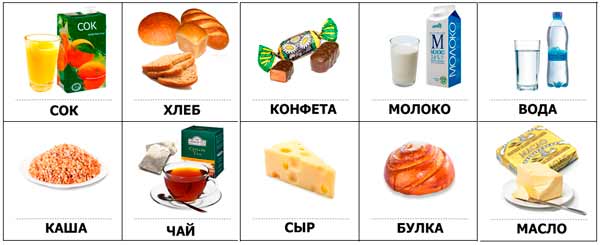 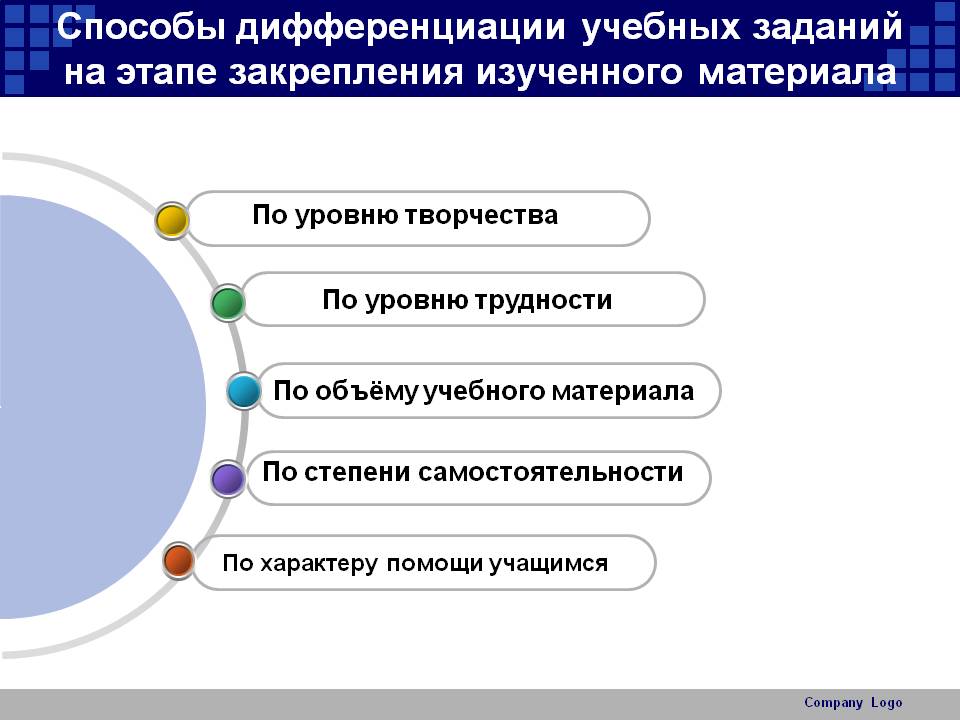 2.3. Подходы к оценке навыков чтения у учащихся начальных классов с задержкой психического развития
Задача 5
Проанализировать особенности оценки читательских компетенций обучающихся с задержкой психического развития, представленные в Методических рекомендациях «Текущий контроль успеваемости и промежуточная аттестация в начальной школе», включенных в региональную модельную образовательную программу начального общего образования Челябинской области
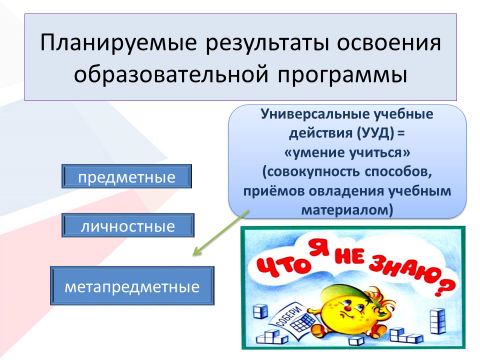 Выводы:

1.	С помощью взрослого дети с ЗПР они могут выполнять предлагаемые им интеллектуальные задания на близком к норме уровне
2.	Учитель является ключевой фигурой в образовательном процессе, помощником, координатором, фасилитатором, сопровождающим учебно-познавательную деятельность, формирование навыков смыслового чтения обучающихся с ЗПР
3.	Поскольку чтение является метапредметным навыком, то составляющие его части содержатся в структуре всех универсальных учебных действий
4.	Современные образовательные технологии являются наиболее эффективными механизмами формирования смыслового чтения детей с задержкой психического развития
Государственное бюджетное учреждениедополнительного профессионального образования«Челябинский институт переподготовки и повышения квалификации работников образования»Кафедра  специального (коррекционного) образования
Современные образовательные технологии как эффективный инструмент достижения планируемых результатов у обучающихся с ограниченными возможностями здоровья
                                                                                                                                                                               
Бабухина Анна Викторовна,
доцент кафедры начального образования,  к.п.н.  
                                                                                                                                                                 

                                                                                                                                                                                   Научный руководитель:
Скрипова Надежда Евгеньевна,
Заведующий кафедры начального образования, 
доцент, к.п.н. 




       Челябинск, 2018